Climate of Croatia
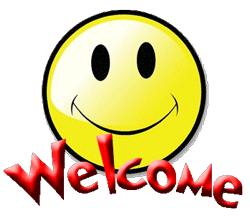 BY:MARA CAKTAŠ 
            TONIJA PERKOVIĆ 
      JELENA ROŽIĆ
Winter temperatures range from -1 to 30°C in the continental region, -5 to 0°C in the mountain region and 5 to 10°C in the coastal region.
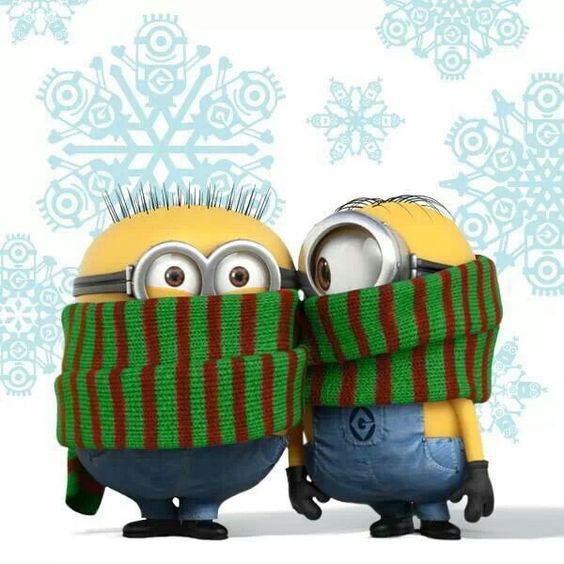 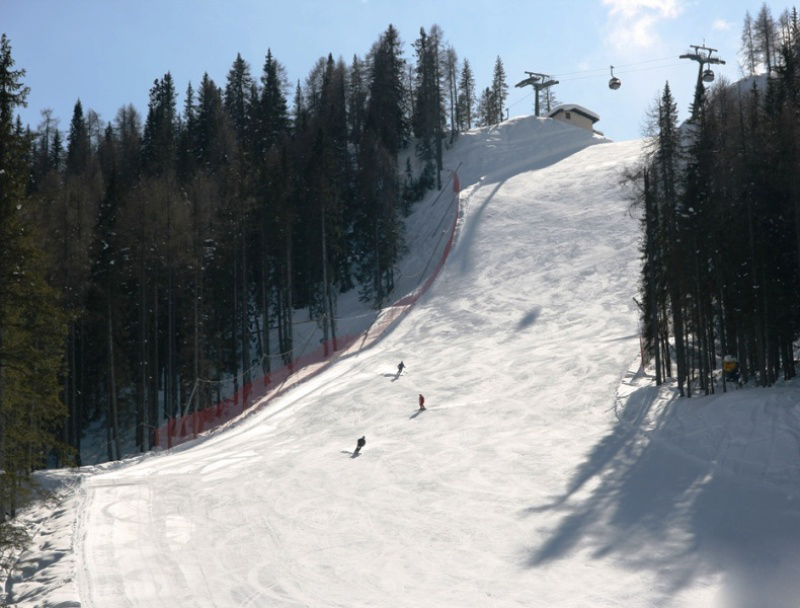 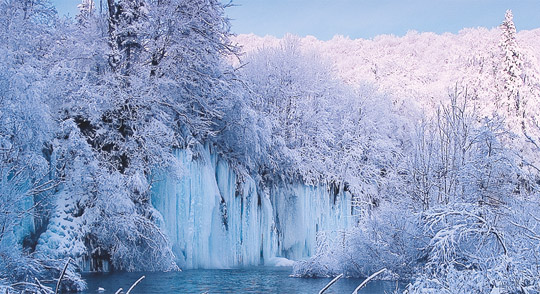 THE PLITVICE LAKES ARE ONE OF THE MOST BEAUTIFUL PLACES TO VISIT IN WINTER.
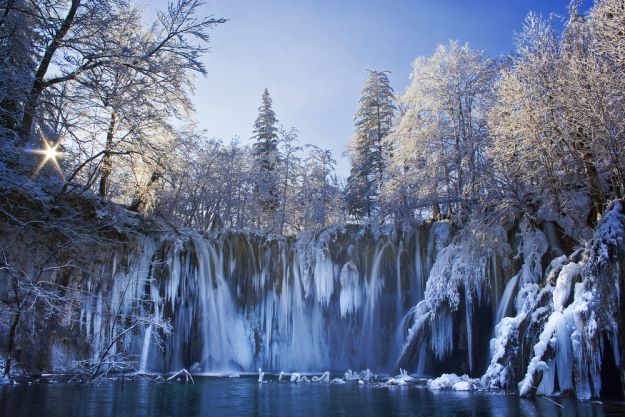 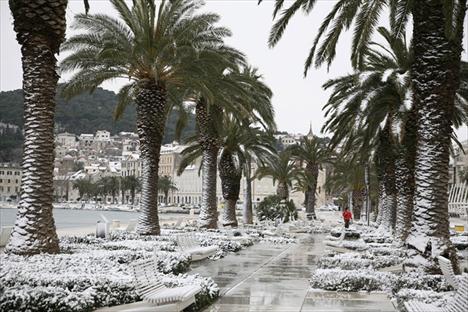 Winters in Split
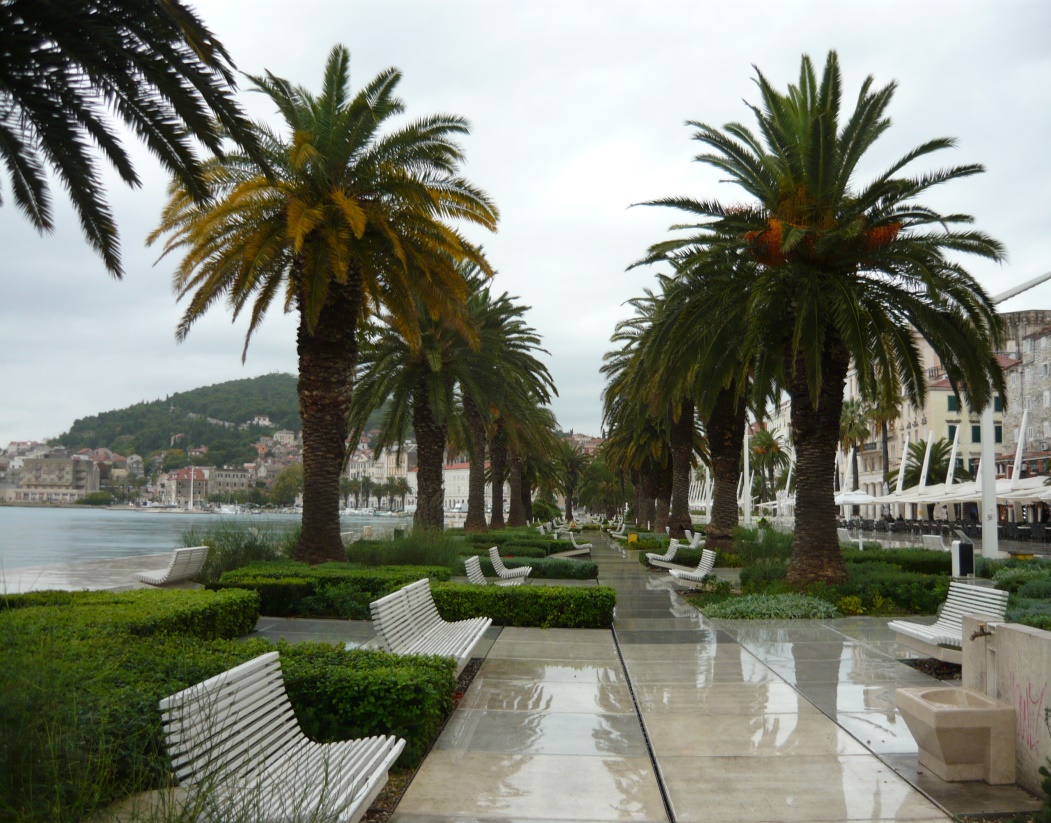 Summers in Split
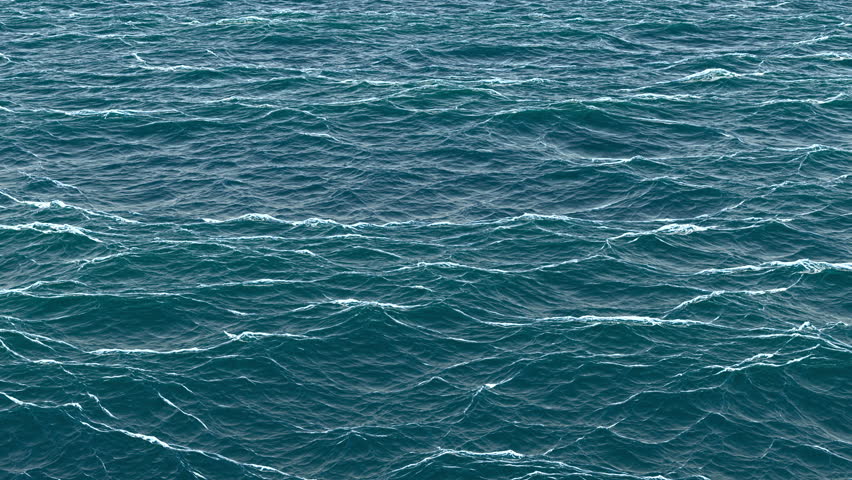 Summers in Croatia are  hot and dry.
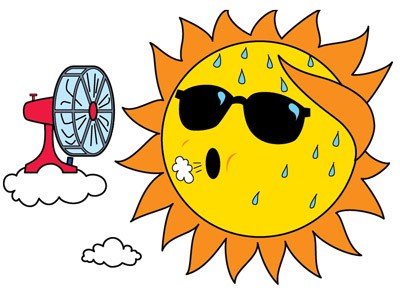 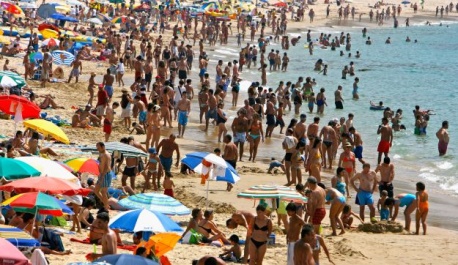 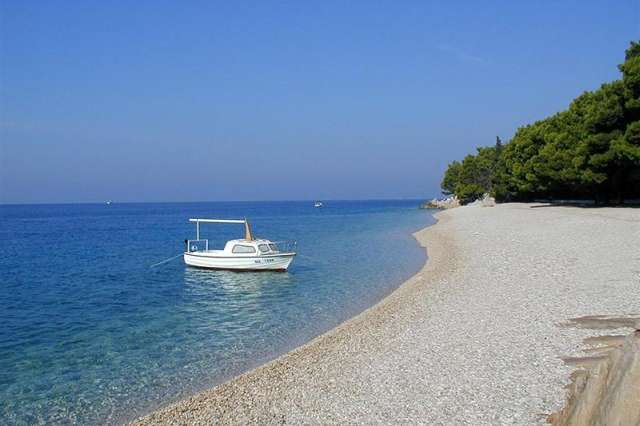 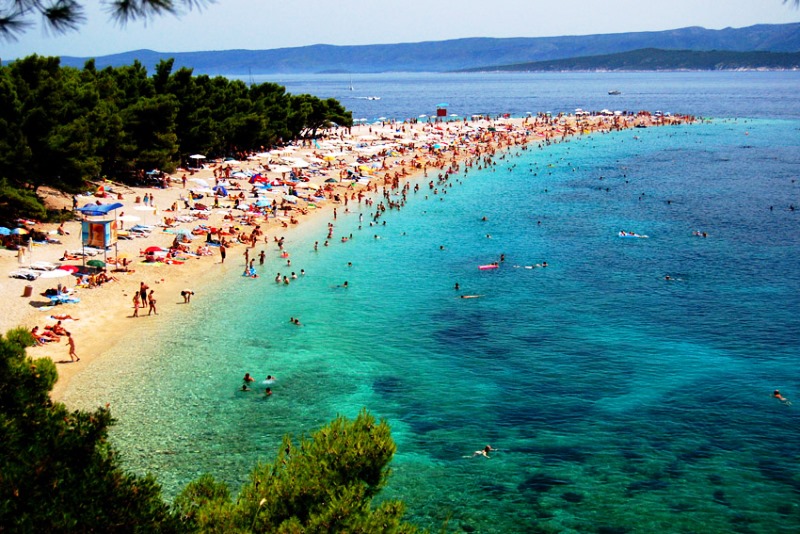 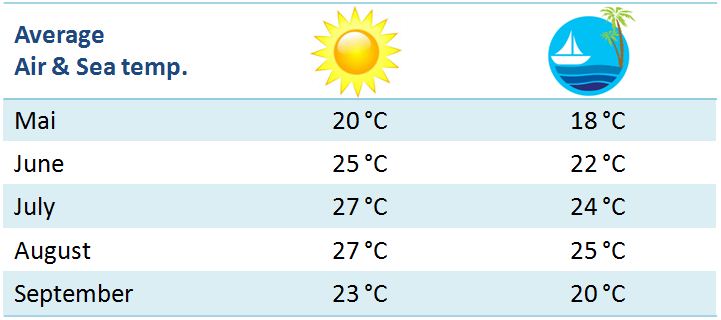 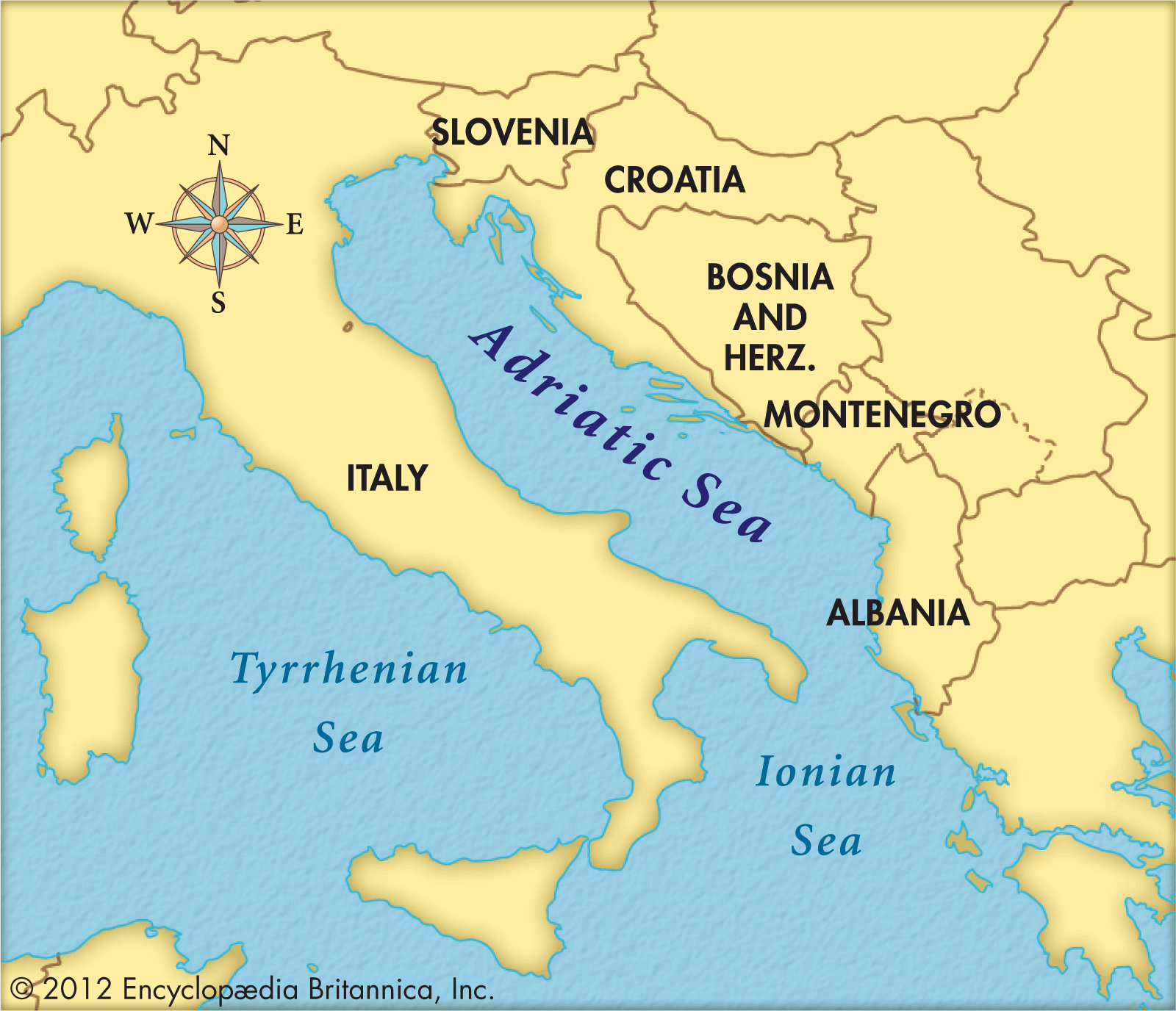 MAY
JUNE
JULY
AUGUST
SEPTEMBER
Croatia enjoys 2,715 hours of sunshine a year.That’s more than Sydney,Australia.
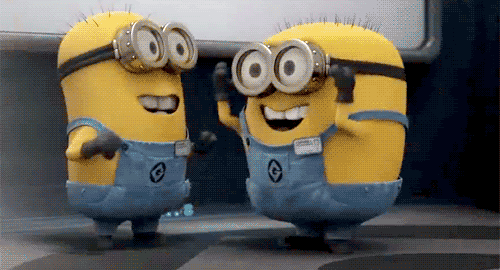 „Really?!!!!?????”
The most common winds in Dalmatia are bora and sirocco.
Bora
Sirocco
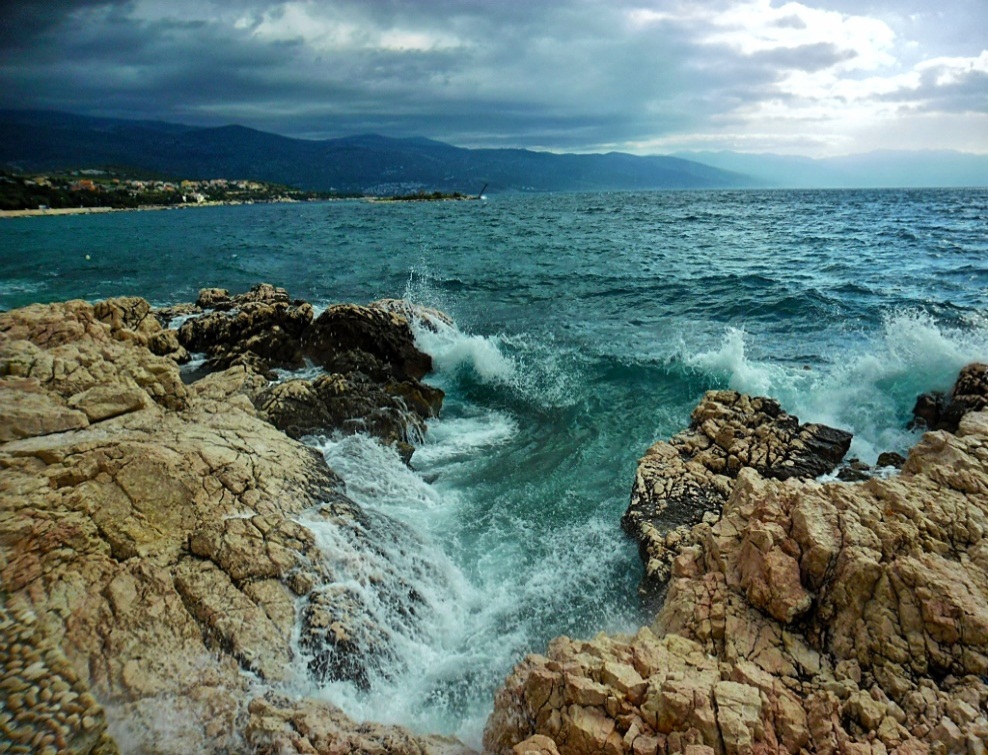 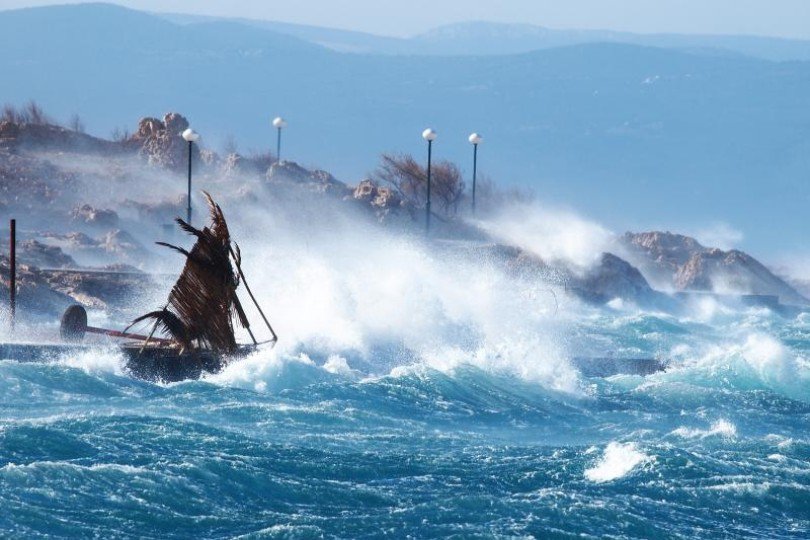 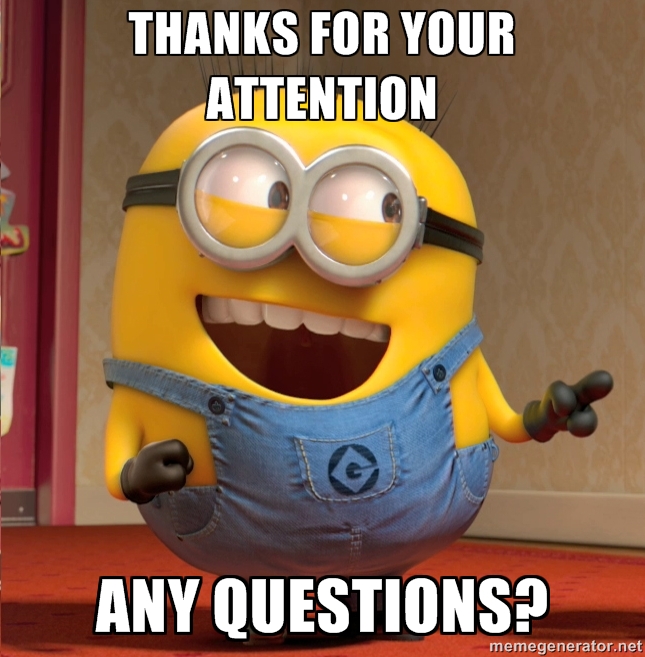